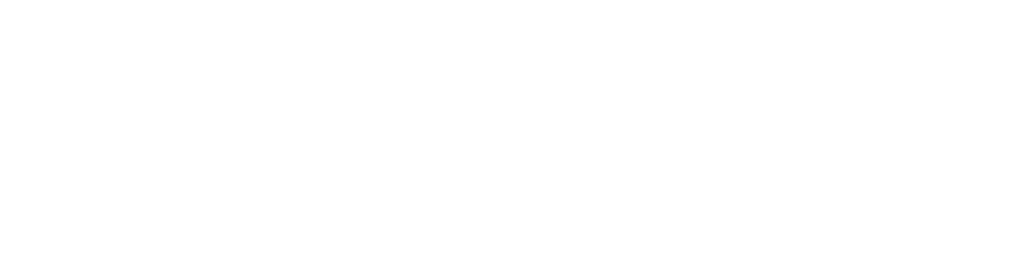 &
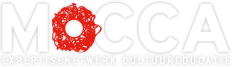 Hardop kijken naar kunst
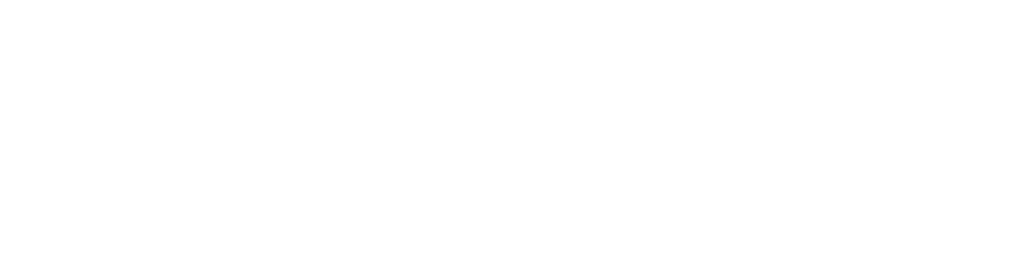 Als je goed naar een kunstwerk kijkt, kun je meer zien dan je denkt!
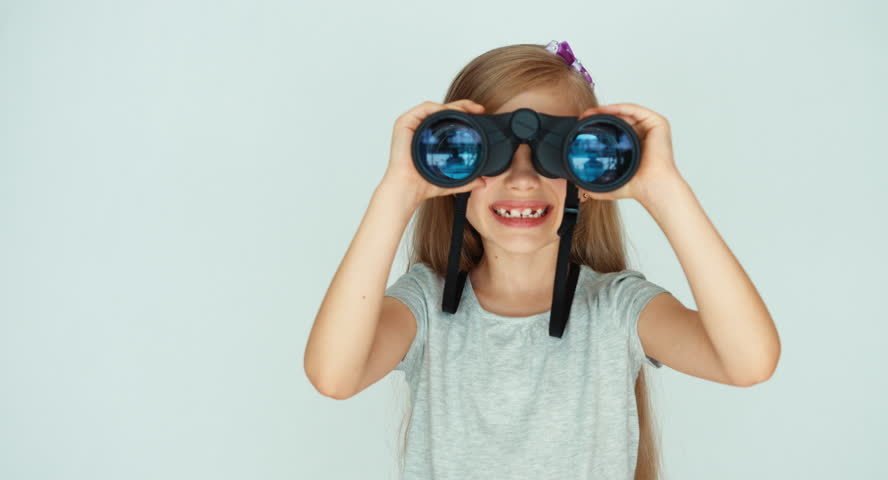 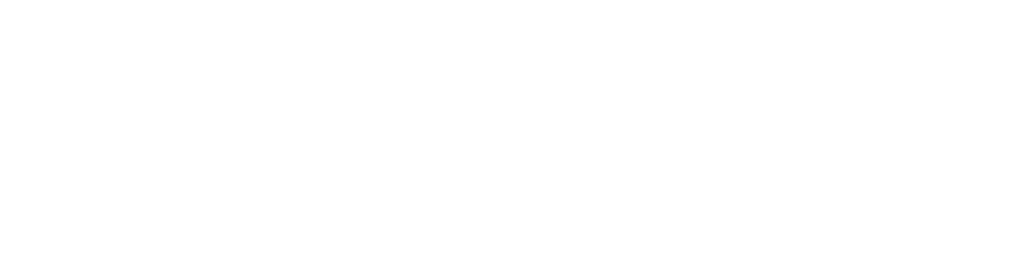 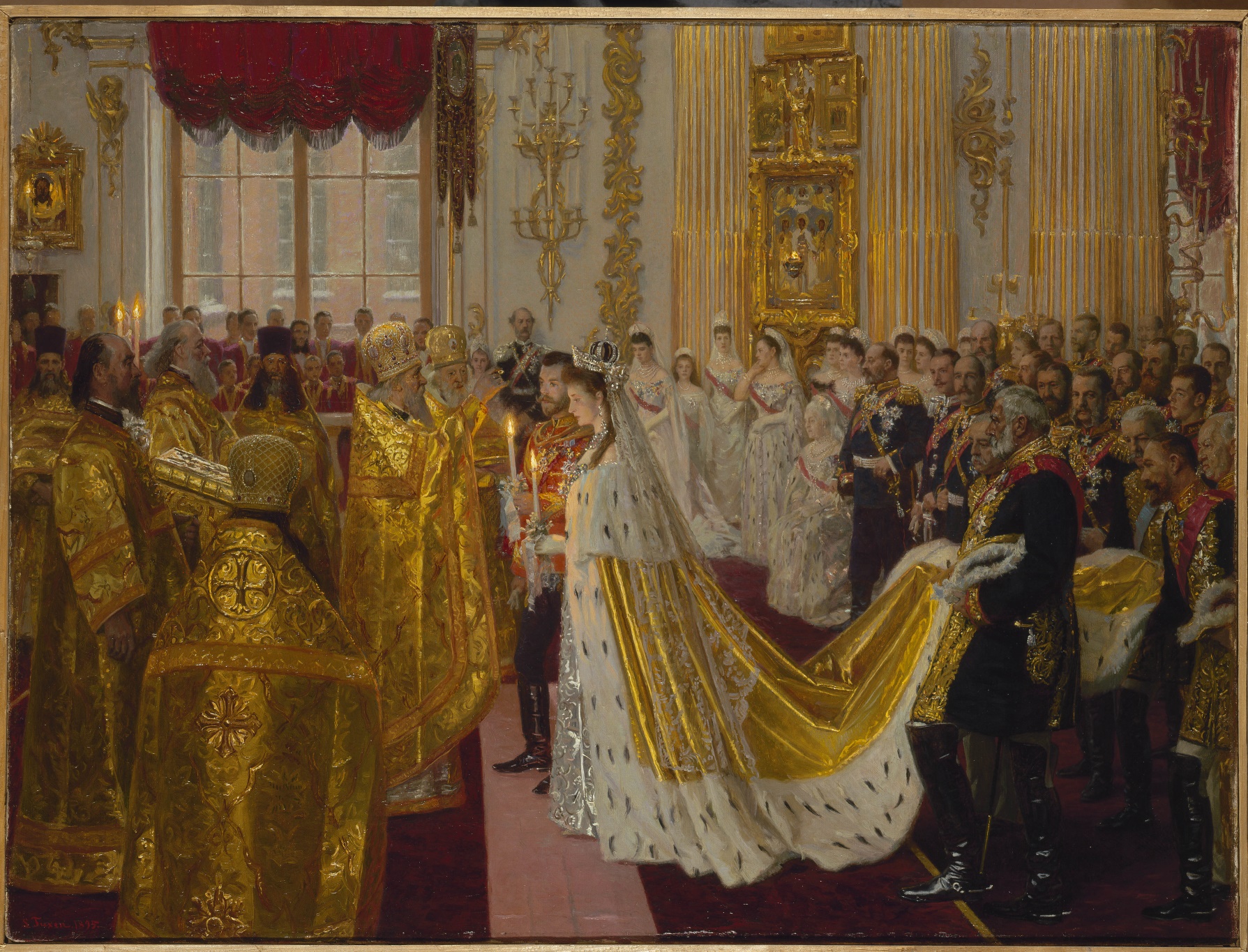 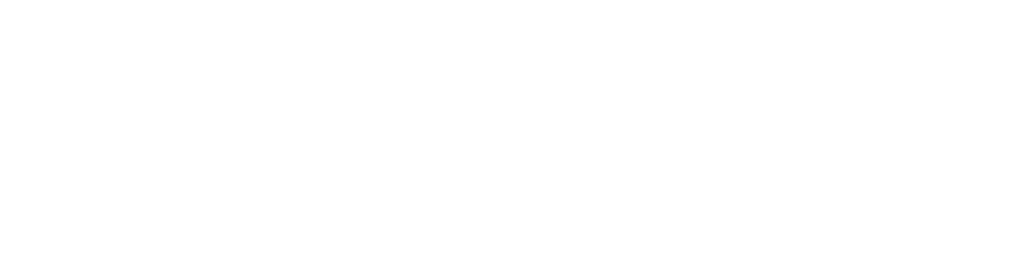 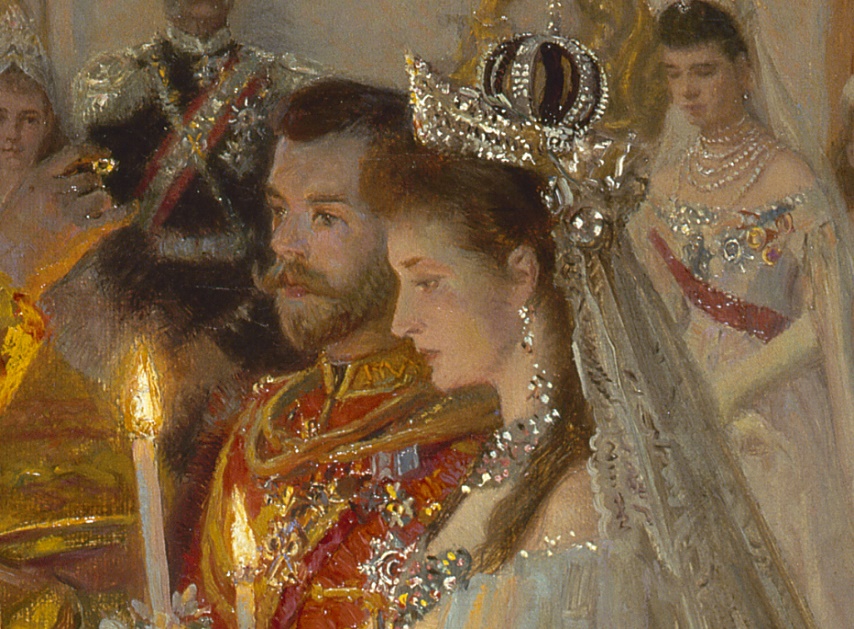 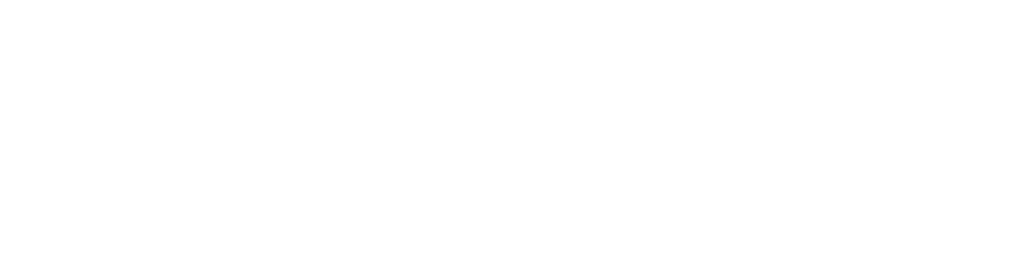 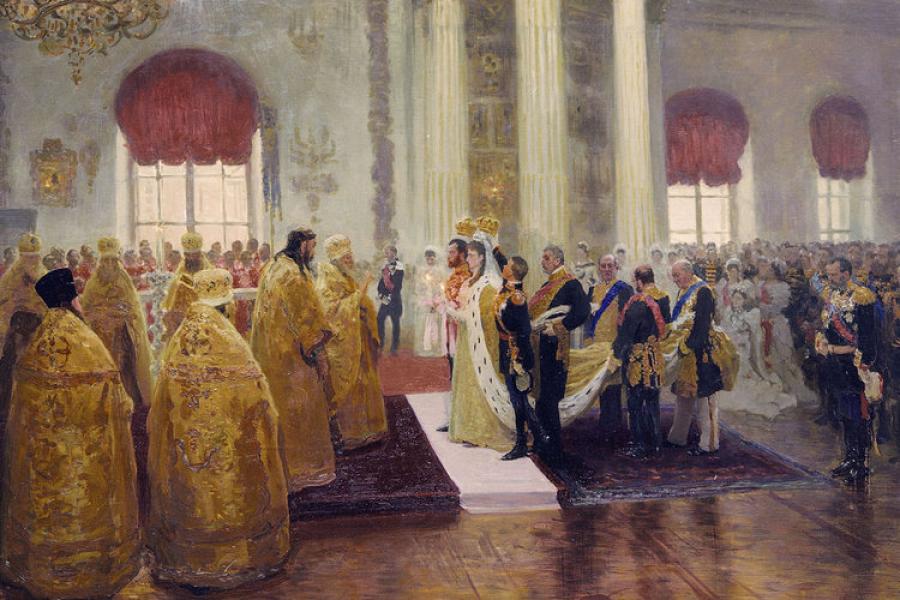 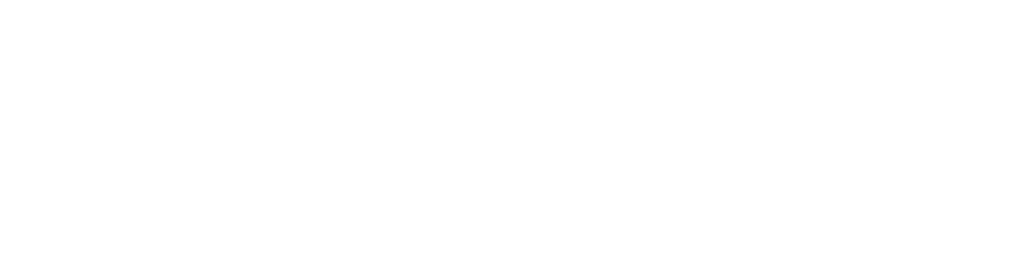 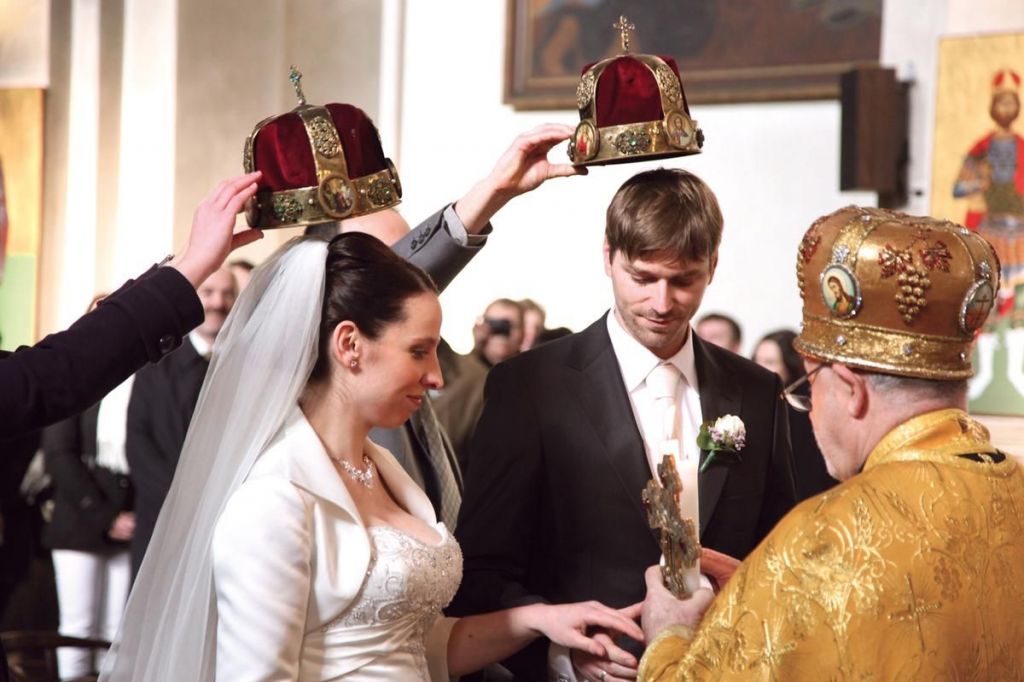 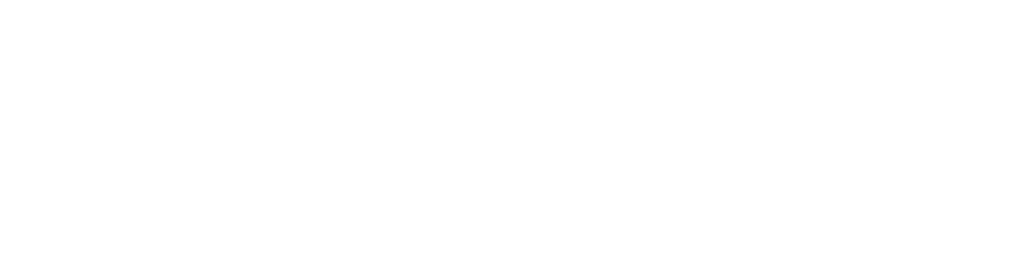 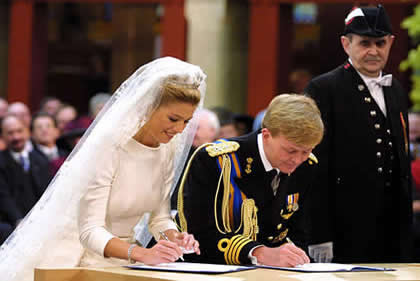 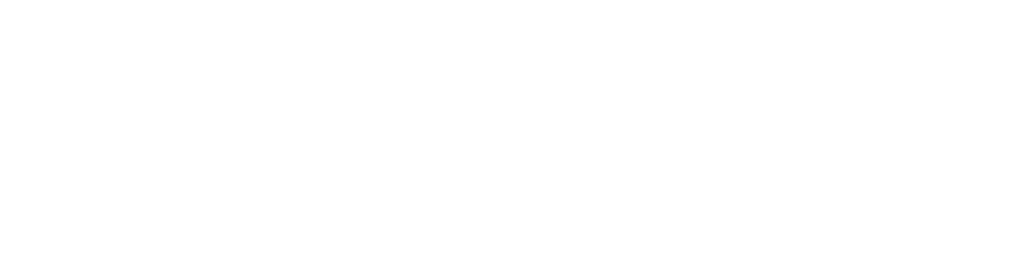 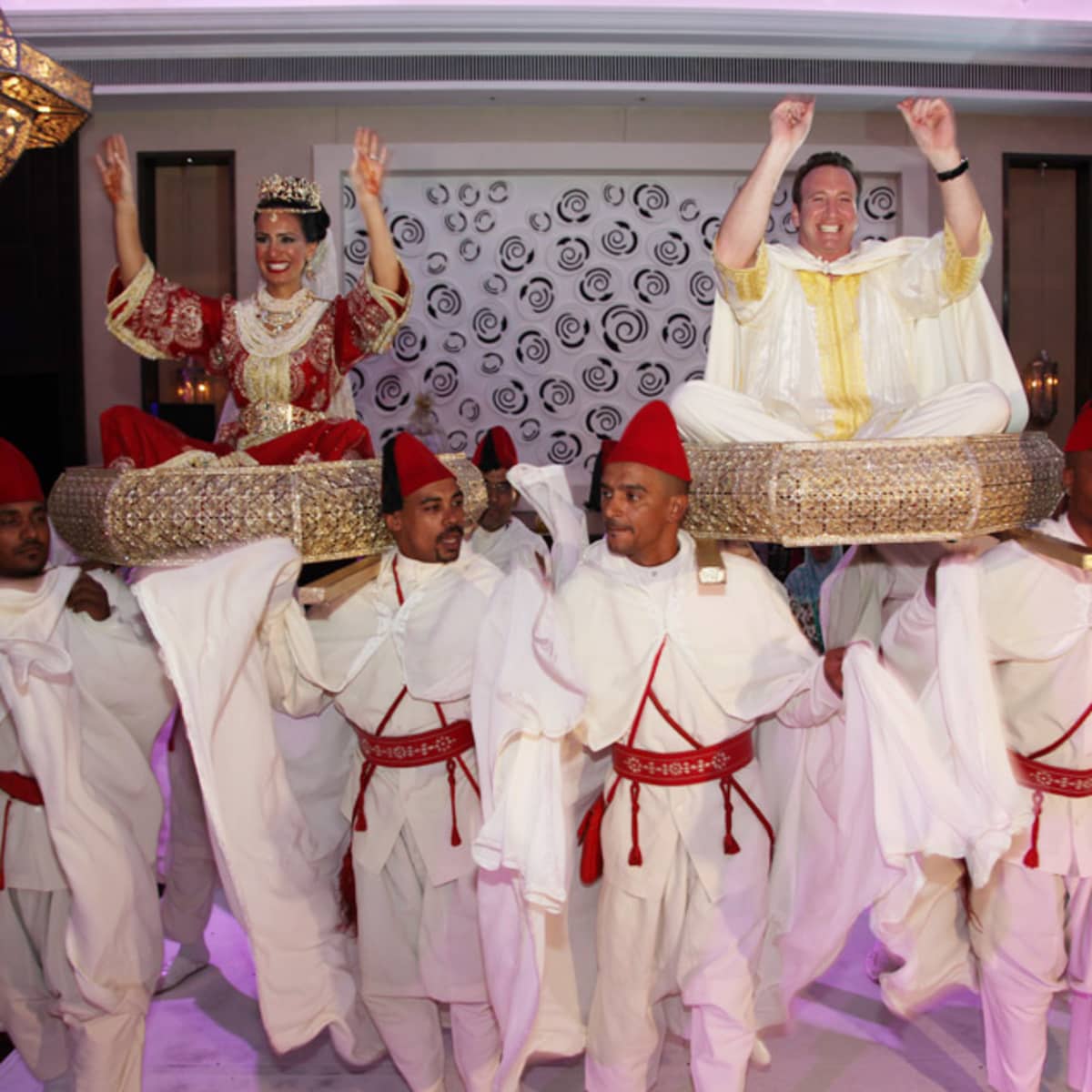 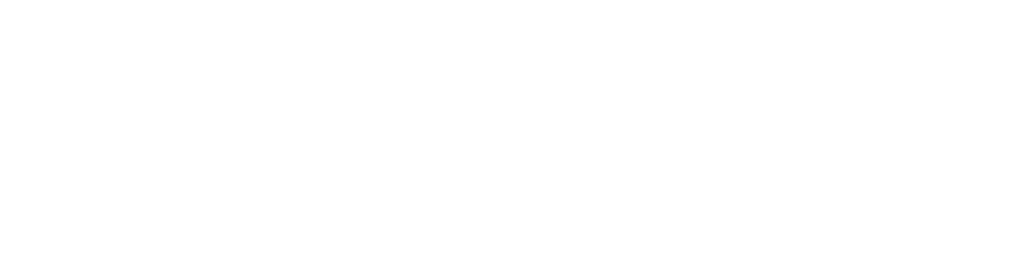 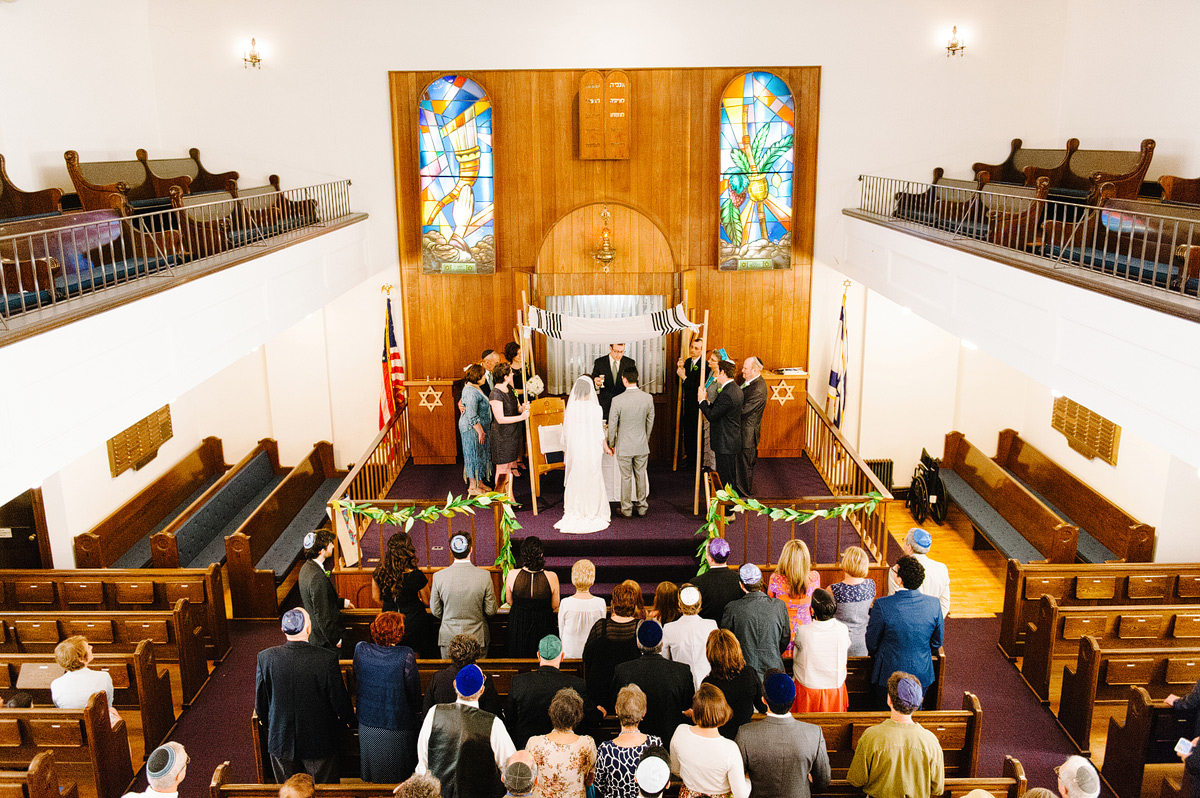 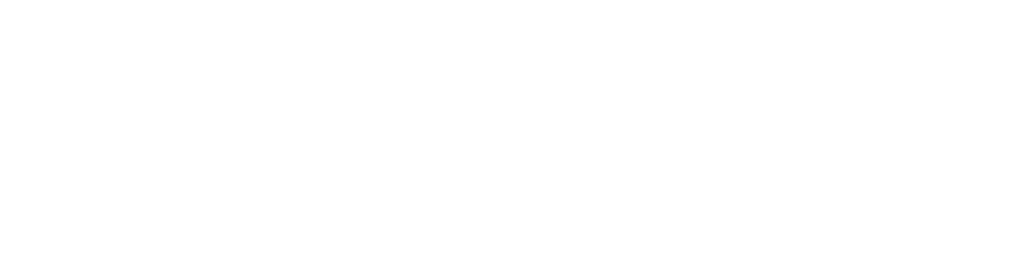 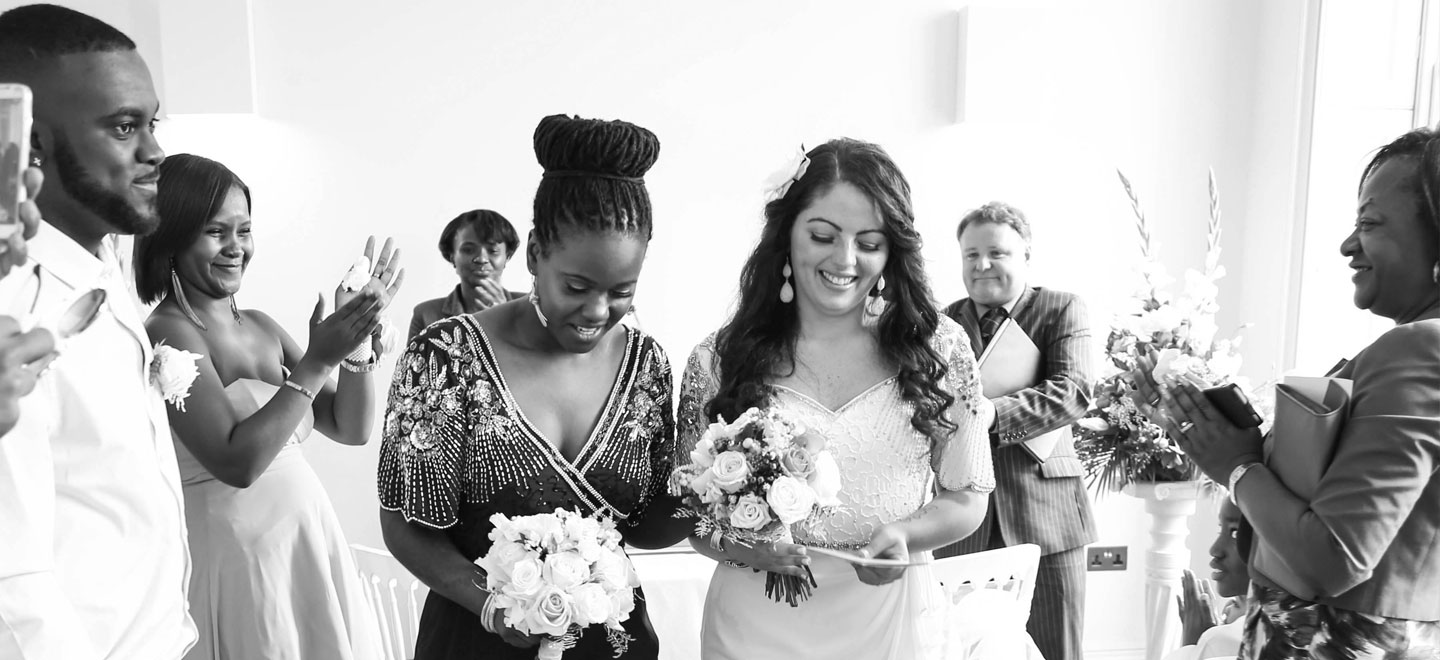 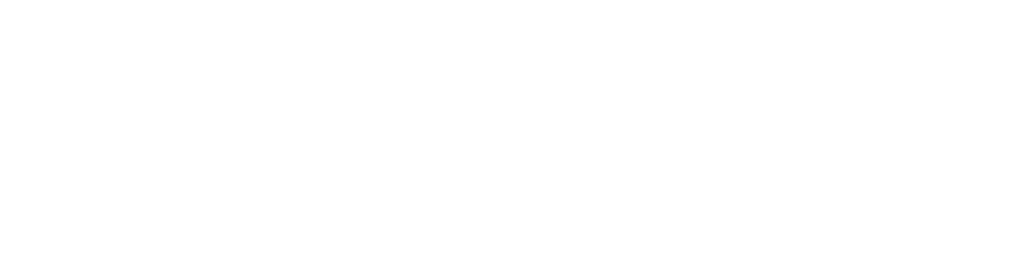 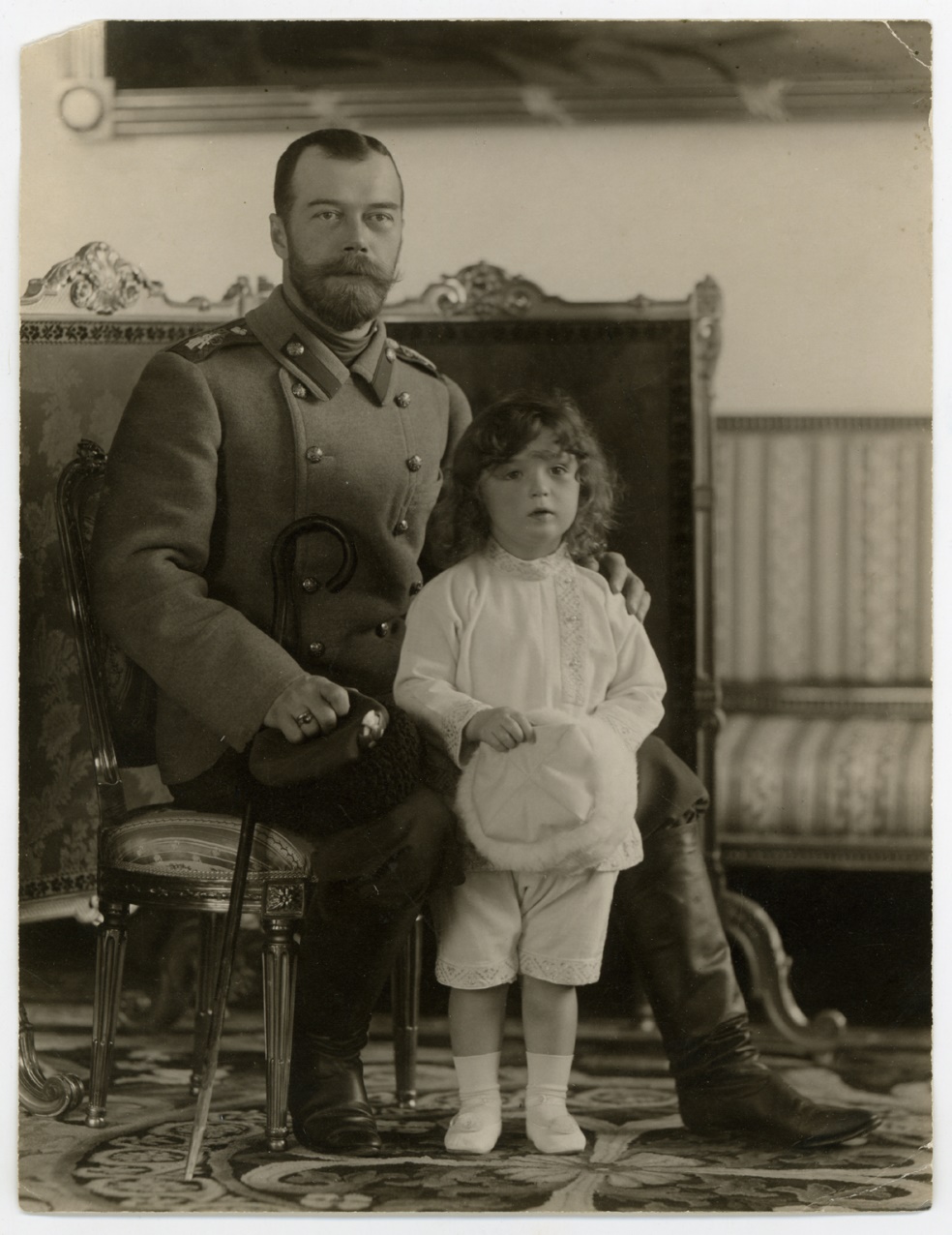 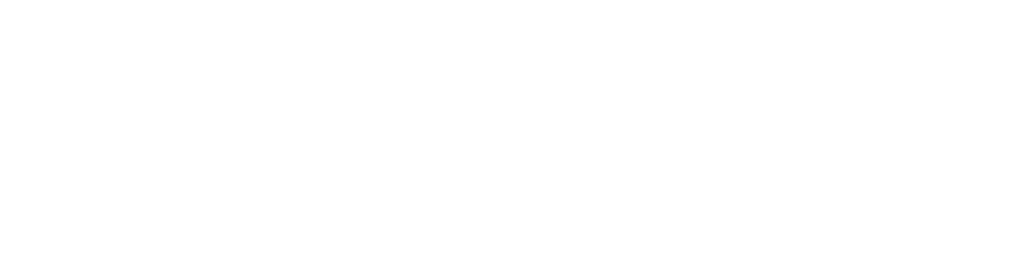 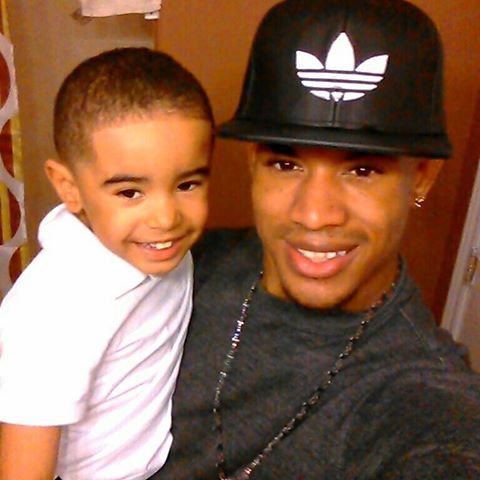 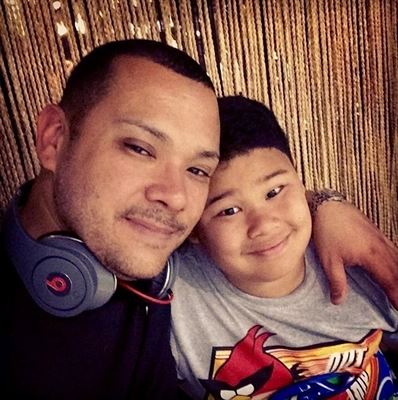 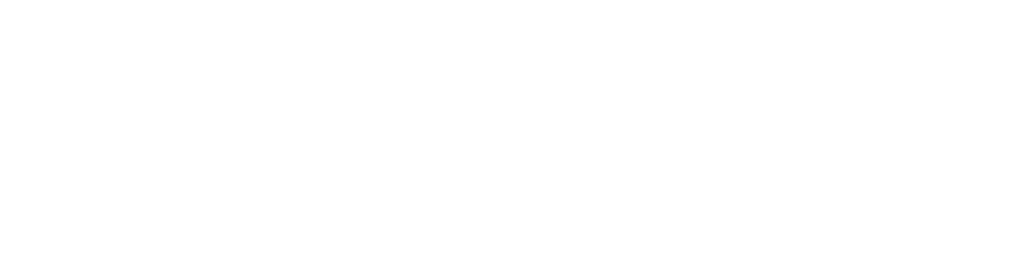 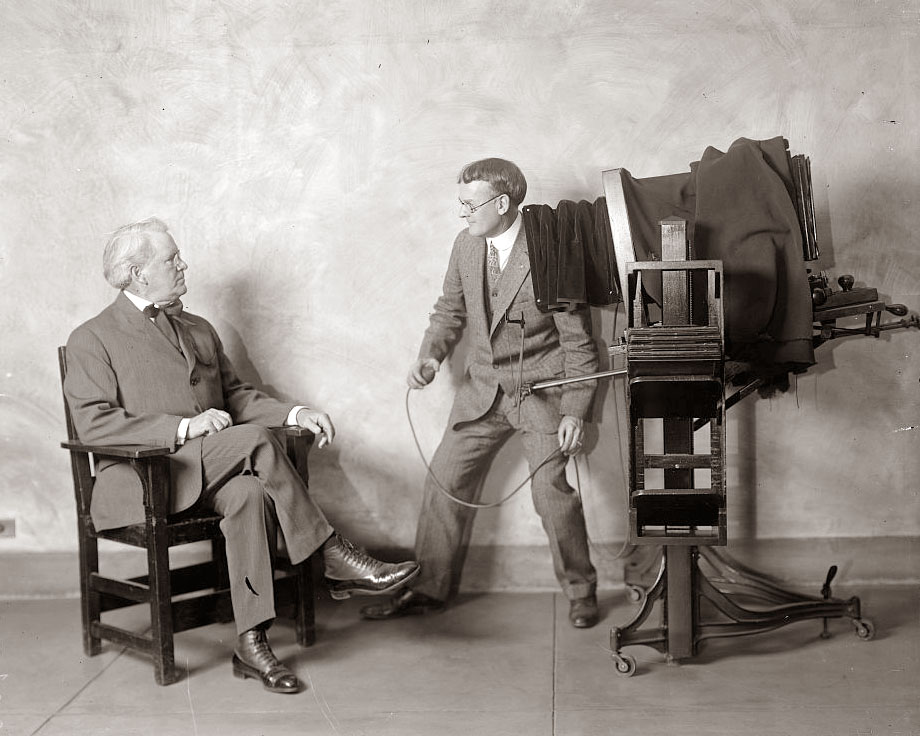 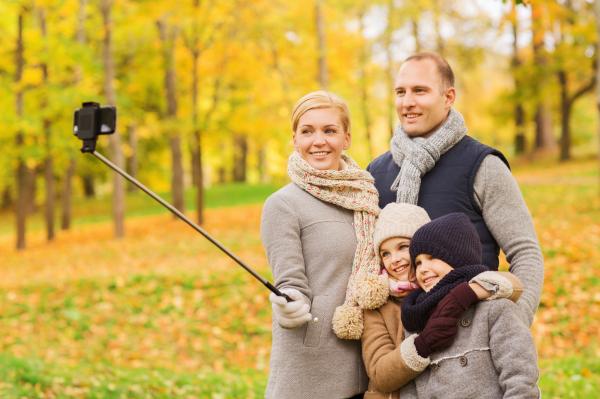